Lecture 37
CSE 331
Dec 2, 2024
Quiz starts at 11:00 am 
and ends at 11:10am
Lecture starts 
at 11:15am
Bring UB card to final exam
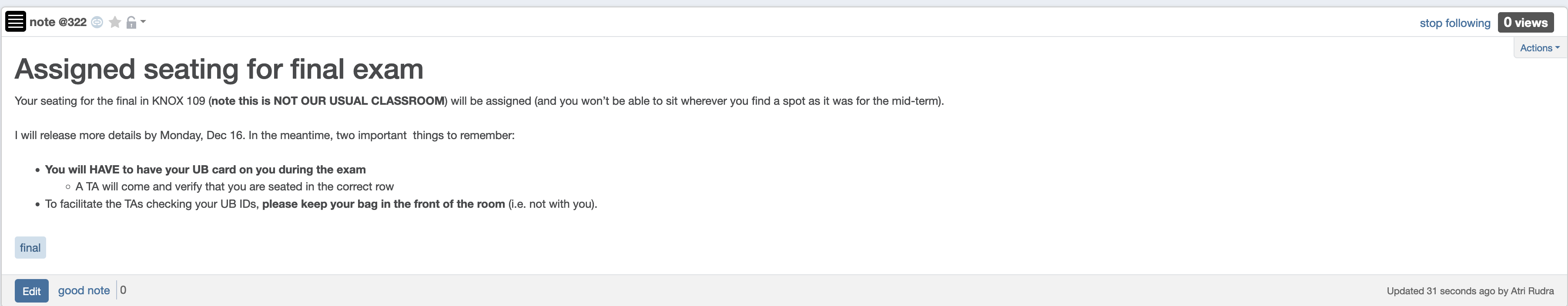 Final exam post
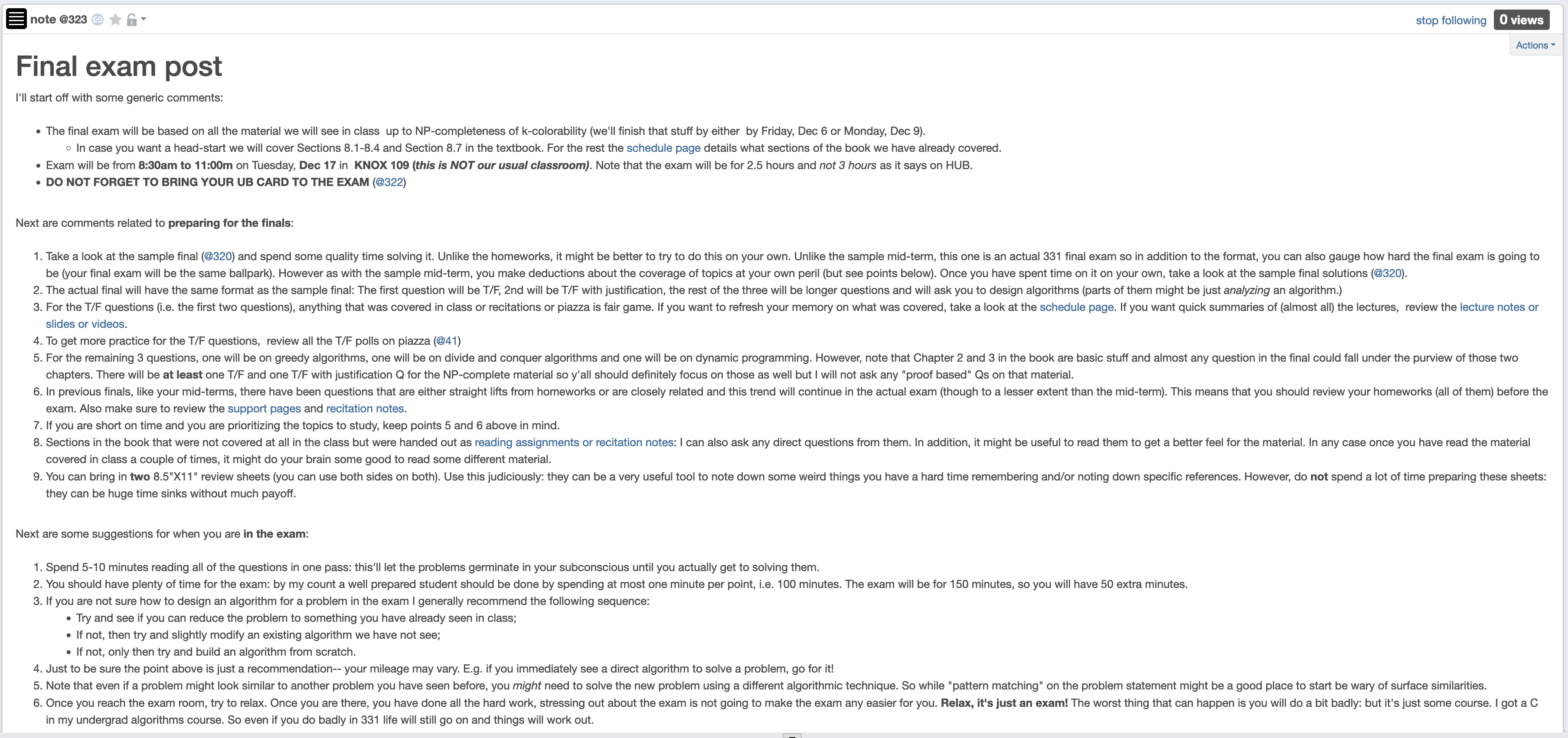 My OH today canceled
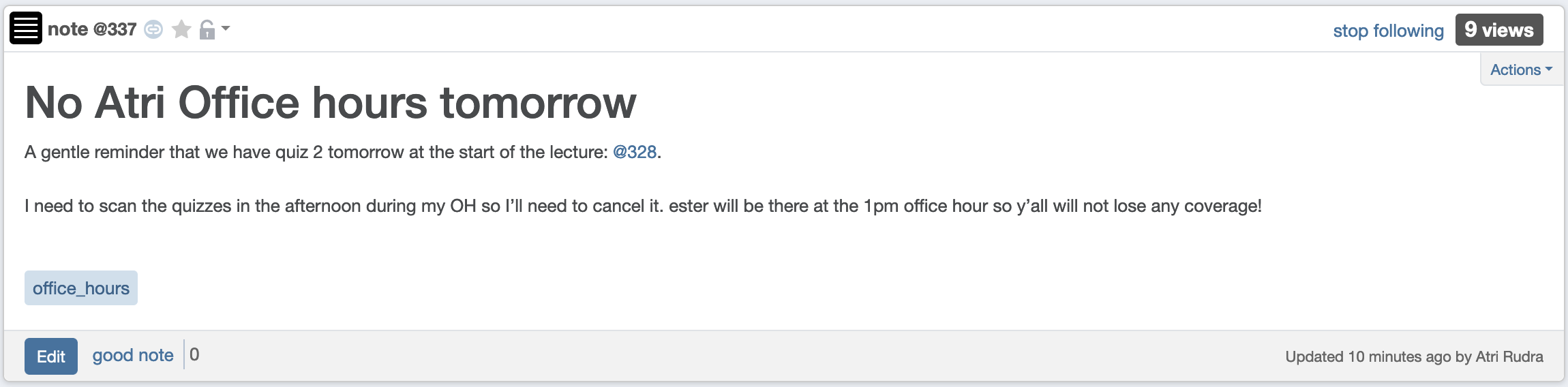 Please contribute to your group
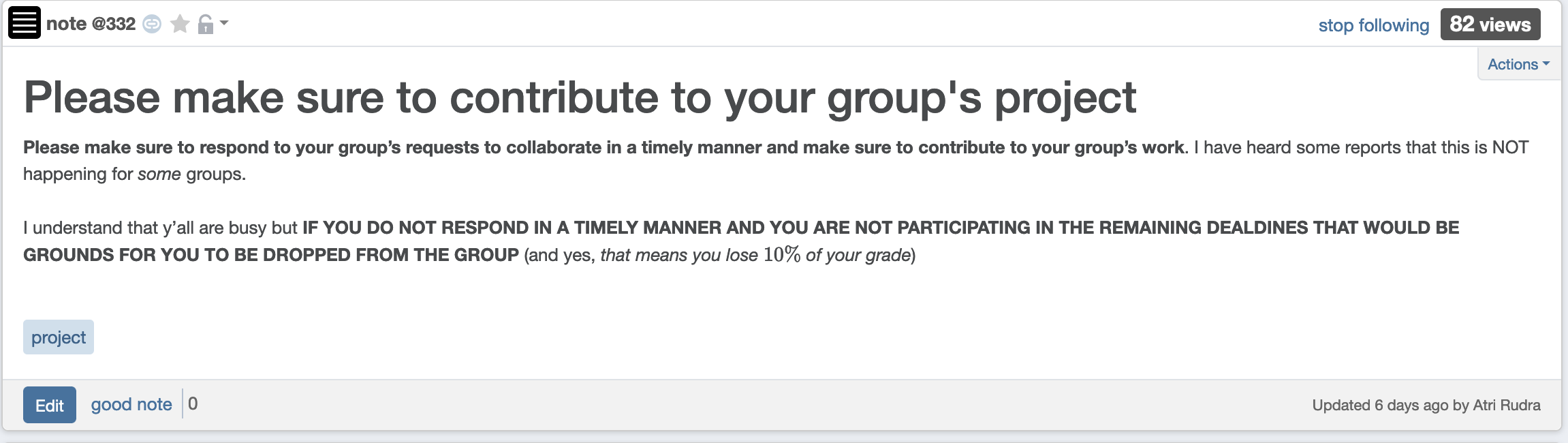 Questions?
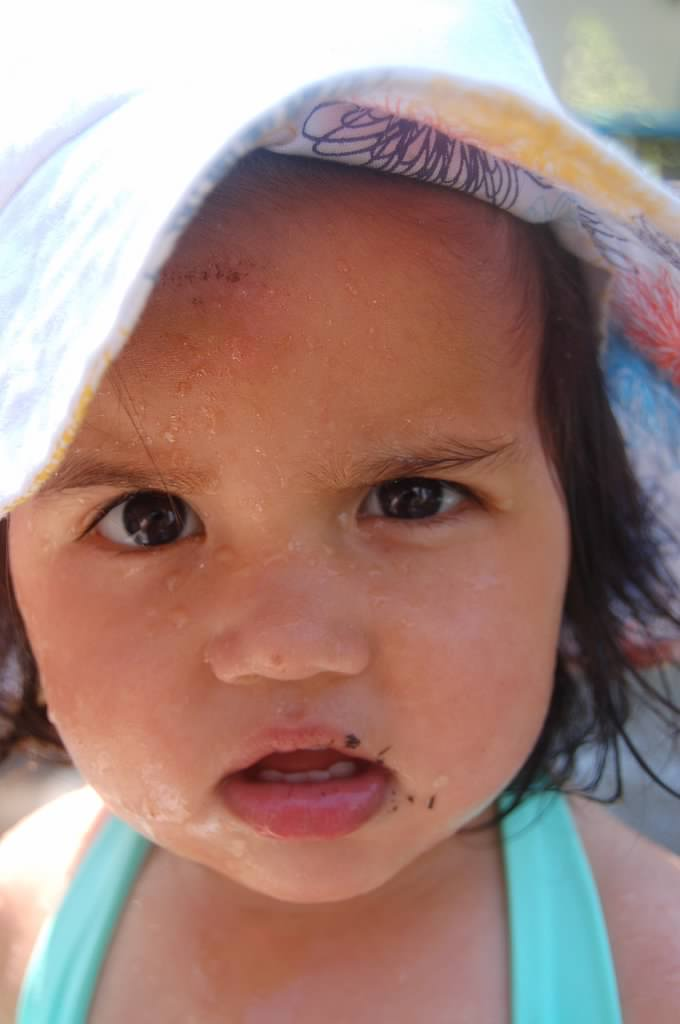 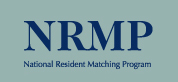 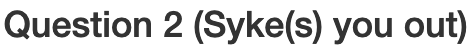 Arbitrary Y instance
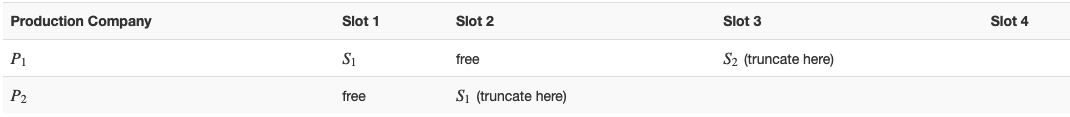 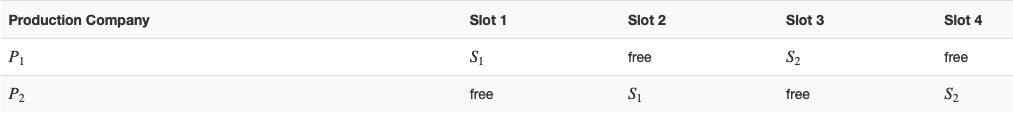 Poly time steps
Pre-process the input
Output for  Y instance
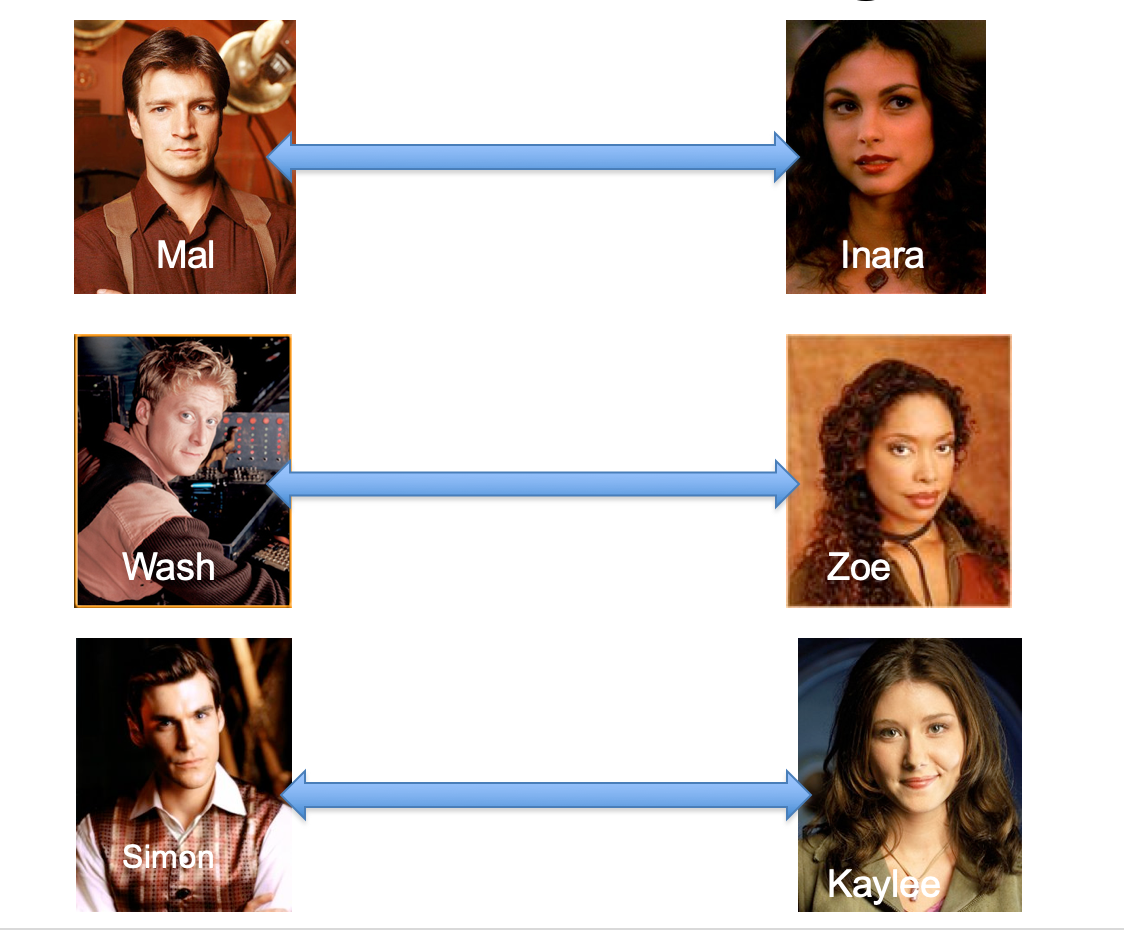 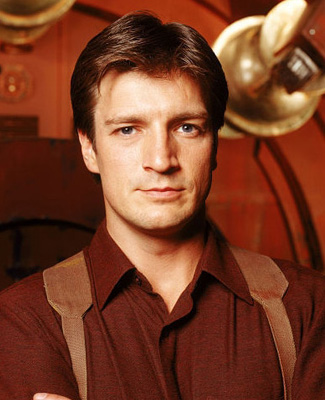 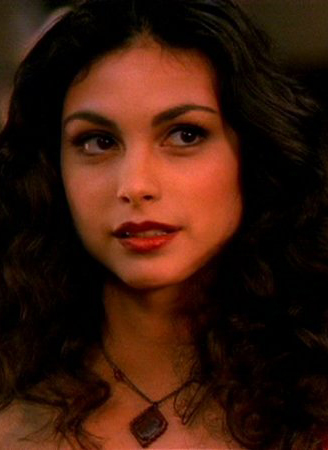 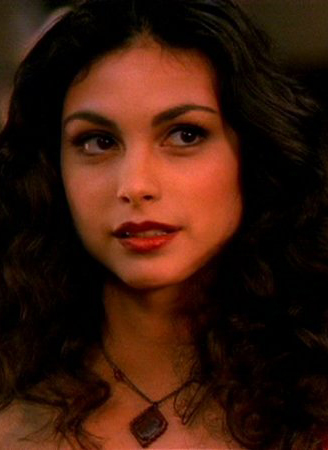 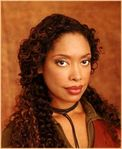 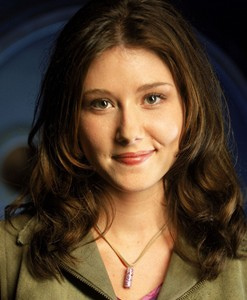 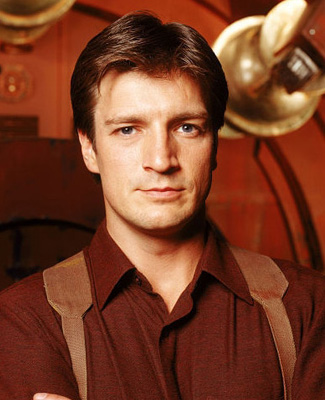 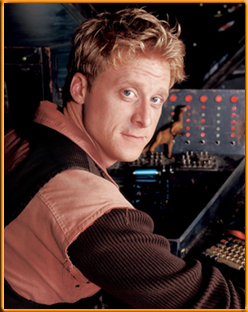 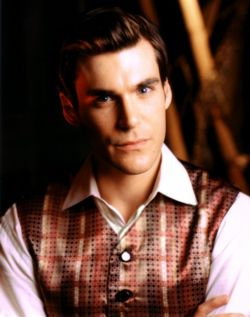 All processing
is poly-time
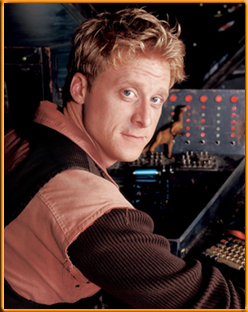 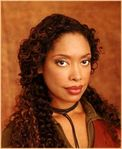 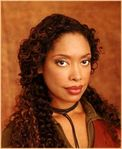 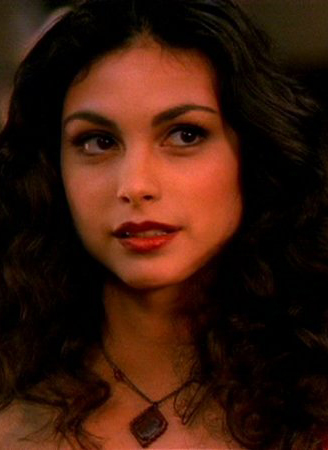 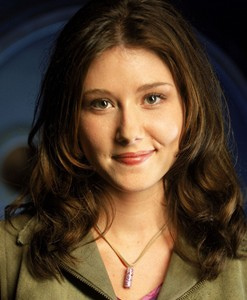 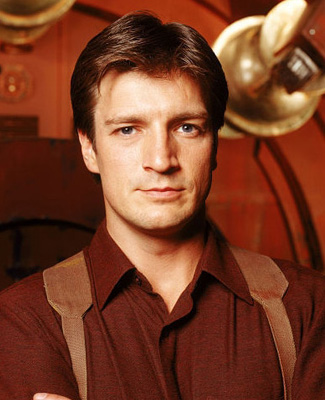 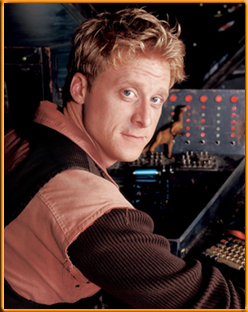 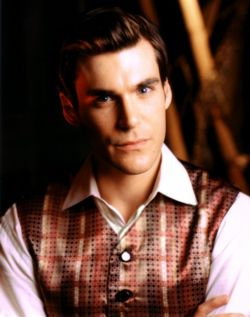 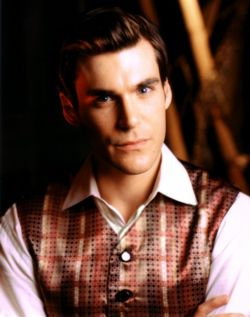 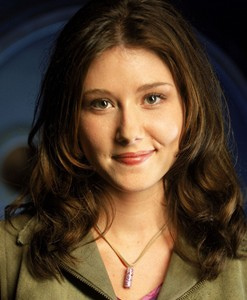 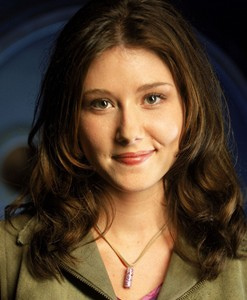 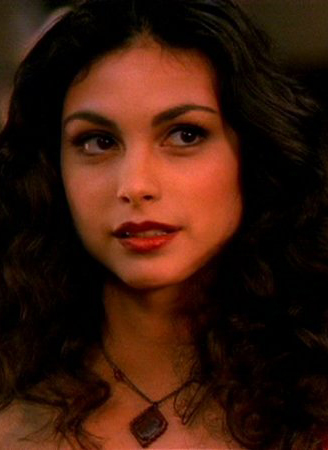 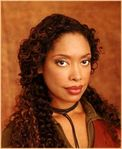 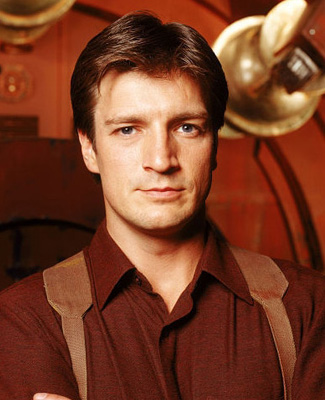 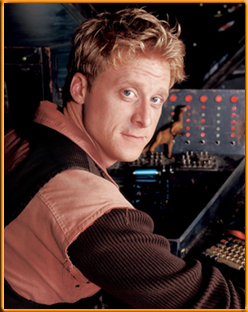 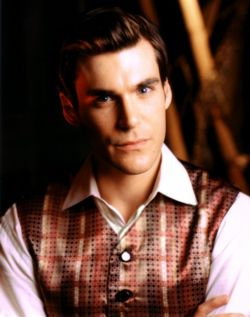 Algo for X
ANY algo for stable matching problem works!
Post-process  the output
Poly time algo for X
No poly time algo for Y
Arbitrary Y instance
Poly time algo for Y
No poly time algo for X
Pre-process the input
Output for  Y instance
All processing
is poly-time
Algo for X
Post-process  the output
Problems
Only consider Boolean output problems
A problem Y is a subset of possible input (with output 1)
A(w) denotes output of algo A on input w
Independent Set (IS)
Input: Graph G = (V,E) and number k
Vertex Cover (VC)
Input: Graph G = (V,E) and number k
P vs NP question
P: problems that can be solved by poly time algorithms
Is P=NP?
NP: problems that have efficient verifiers
Today’s agenda
NP-Completeness
SAT